Hymns for Worship at Woodmont
1s I Stand in Awe
5s Farther Along
100s Lamb of God
451 Jesus is All the World to Me
348 Almost Persuaded
267 Jesus Loves Me
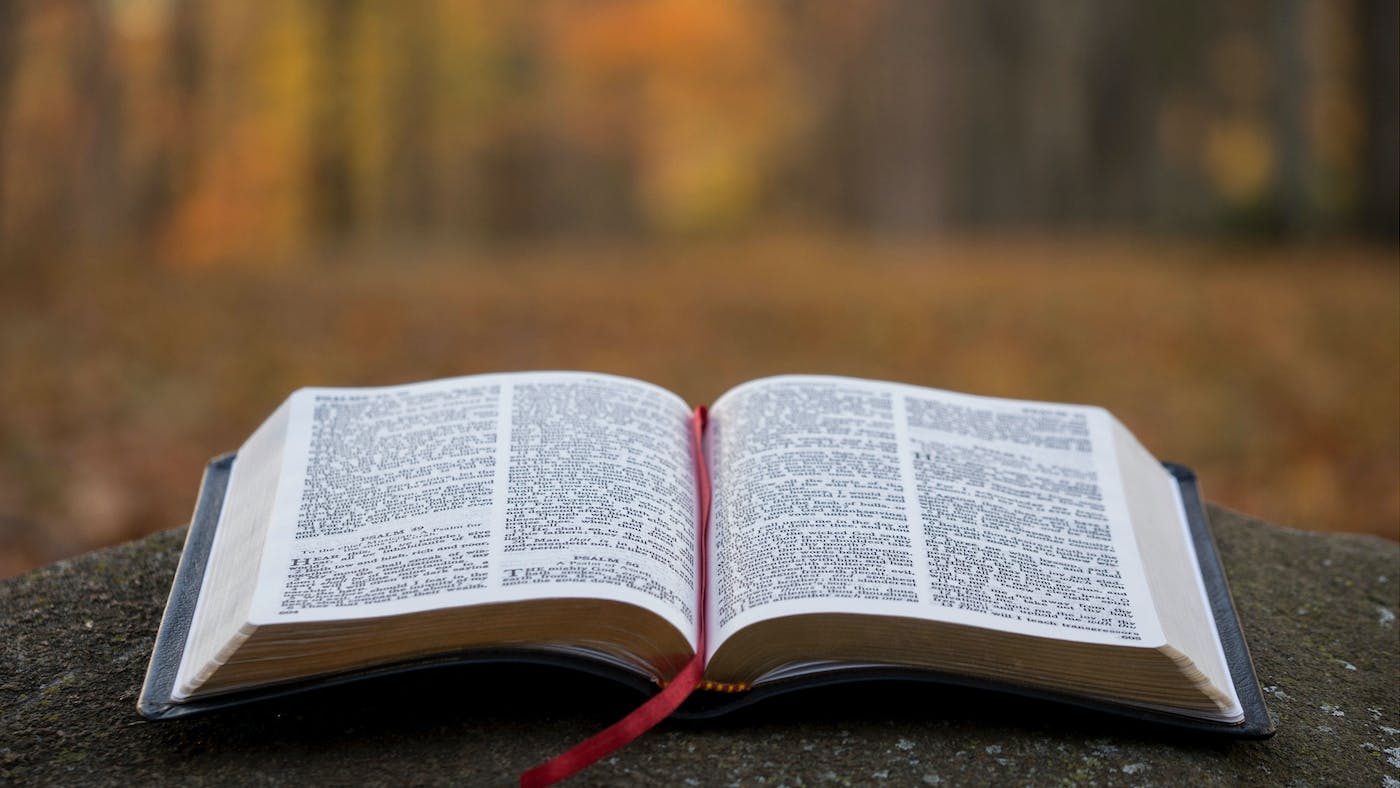 What Does the Bible Teach?
Should You Allow Your Emotions or Reason to Rule?
Do You Allow Your Emotions or Reason to Rule?
Emotion- 
“a complex and usually strong subjective response...part of
the consciousness that involves feeling or sensibility         
‘a choice determined by emotion rather than reason” 
(American Heritage Dictionary)

Reason- 
“the intellectual process of seeking truth or knowledge by 
inferring from either fact or logic” (AHD)
Do You Allow Your Emotions or Reason to Rule?
When you’re tempted to lust, 
do you indulge your desire or abstain from it? 
(Ephesians 2:3; 1 Peter 2:11)

When you realize that you have sinned, 
do you confess it 
or try to cover it up? 
(Proverbs 28:13; 1 John 1:9)
Do You Allow Your Emotions or Reason to Rule?
When you’re angry or frustrated, 
do you curse or bless others?
(Ephesians 4:26-29; Luke 6:28)

When you’re persecuted for Christ’ sake, 
do you rejoice or apologize for the truth? 
(Matthew 5:10-12; 15:12-14)
Our Emotions are Good if it Harmonizes with Truth
If you have been convicted of sin, 
you should feel guilt 
instead of ignoring it. 
(James 2:9-11; 4:17)

Your godly sorrow should lead to repentance 
instead of feeling sorry that you got caught 
(2 Corinthians 7:10; Acts 8:22)
Our Emotions are Good if it Harmonizes with Truth
After being baptized in water you should rejoice 
like the eunuch did, but not before being immersed. 
(Acts 8:35-38)

You should be angry enough to rebuke sin 
so that others might be restored. 
(Psalm 119:104; Luke 17:3-4; Galatians 6:1-2)
Conclusion
Do you allow your emotions or reason to rule your life?

If you allow emotions to rule, Satan can manipulate them 
and convince you that you’re saved when you don’t 
believe and love the truth (2 Thessalonians 2:9-12).

Many think that they are saved without being baptized in
water but the Bible teaches that it’s essential to salvation.
(Mark 16:15-16; Acts 2:38; 1 Peter 3:21)
Hymns for Worship at Woodmont
1s I Stand in Awe
5s Farther Along
100s Lamb of God
451 Jesus is All the World to Me
348 Almost Persuaded
267 Jesus Loves Me